Моделювання паралельних обчислень мережею Петрі
Мережа Петрі з часовими затримками
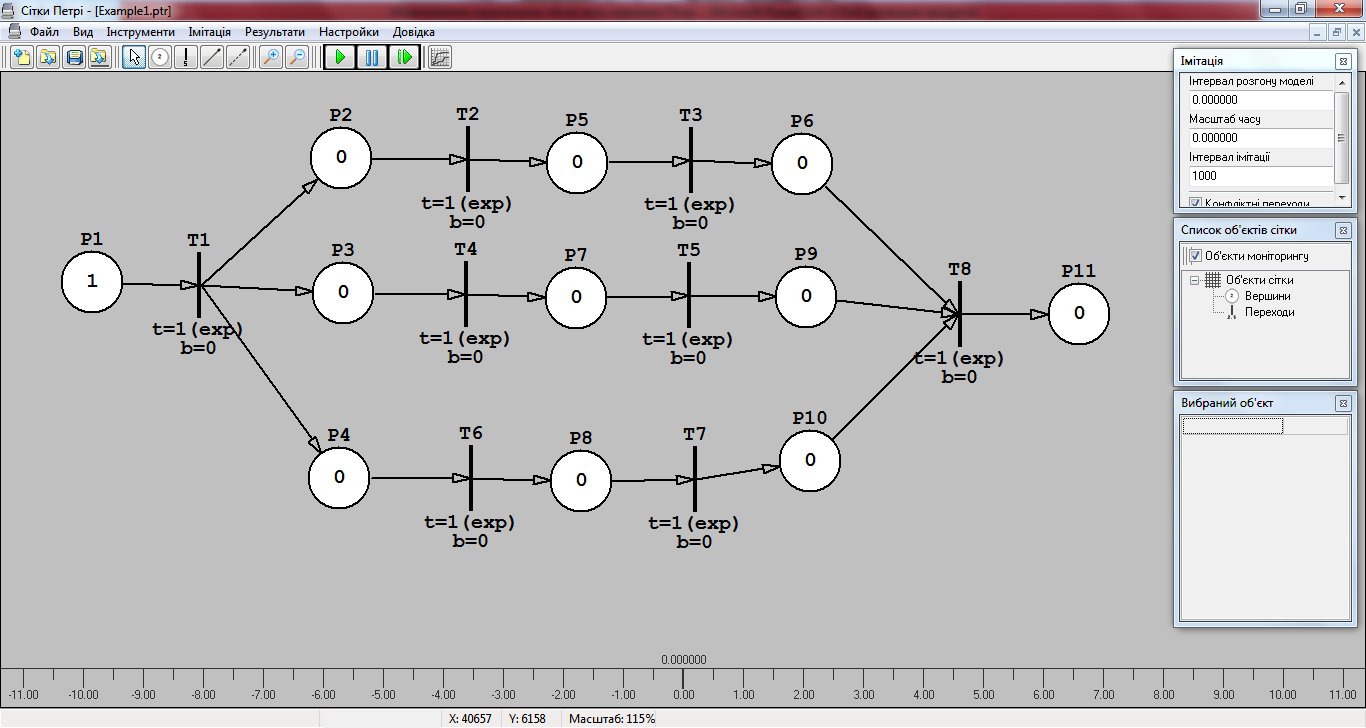 Конфлікт переходів
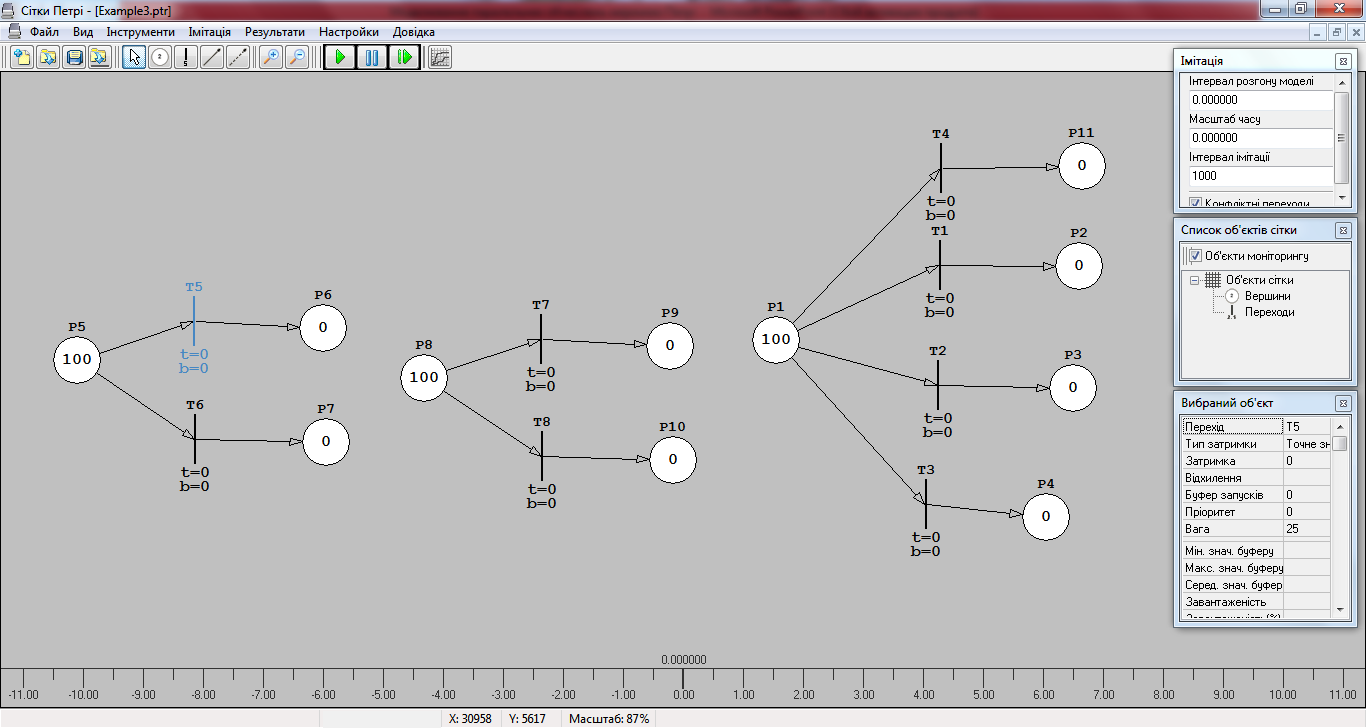 Конфлікт переходів
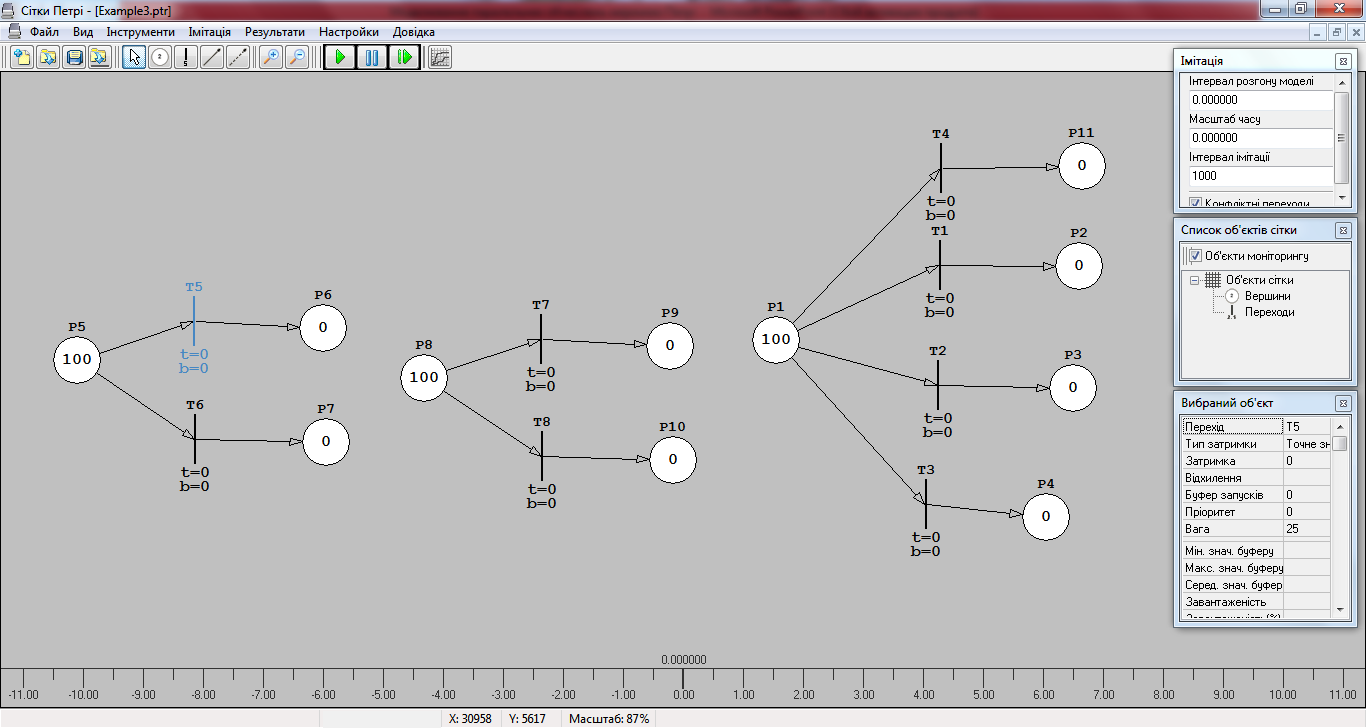 Багатоканальні переходи
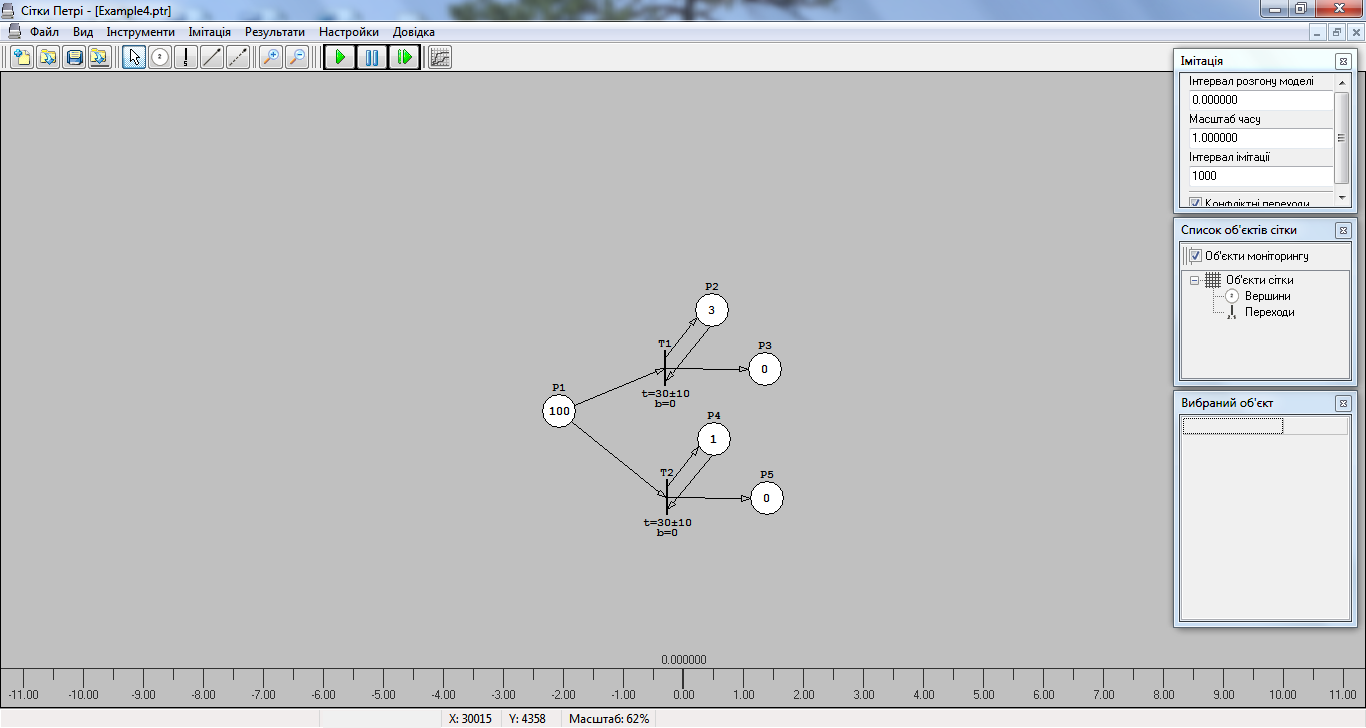 Схема MIMD комп’ютера з 16 процесорами та point-to-point зв ’язком
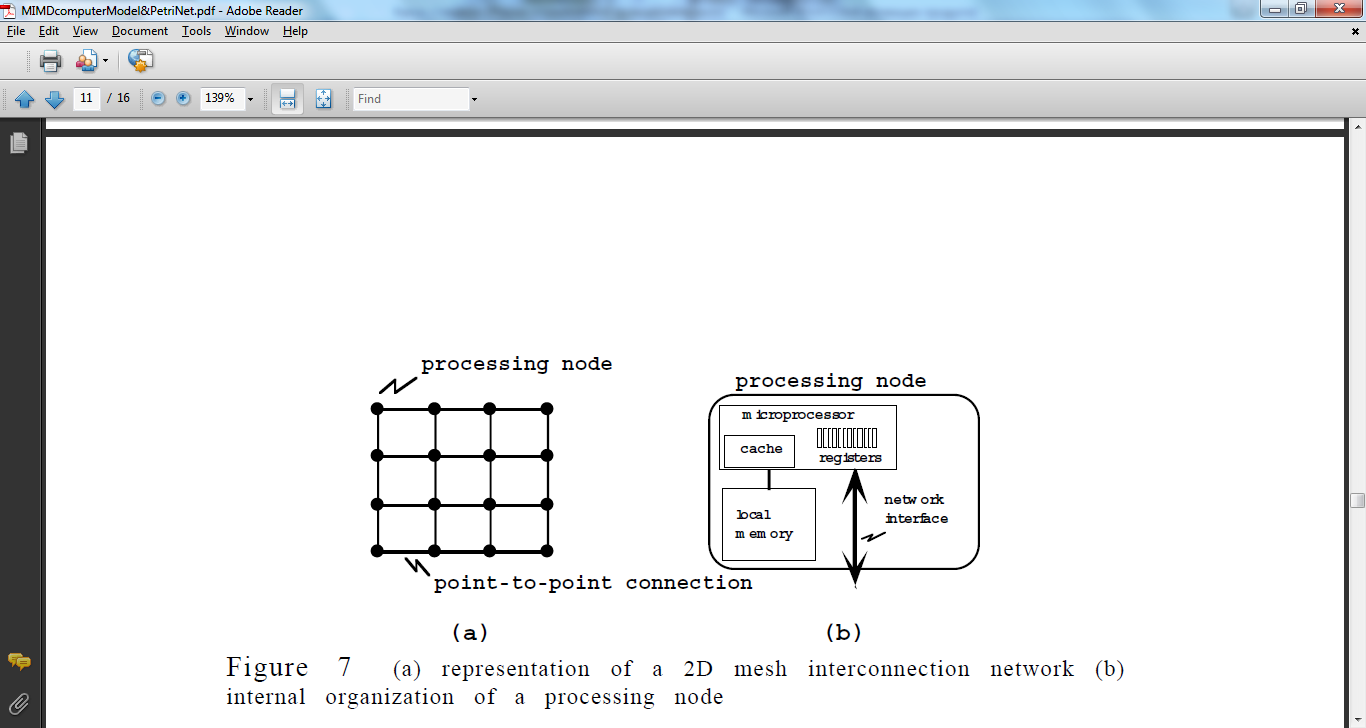 Mодель MIMD масово-паралельного комп’ютера з N процесорами та point-to-point зв ’язком
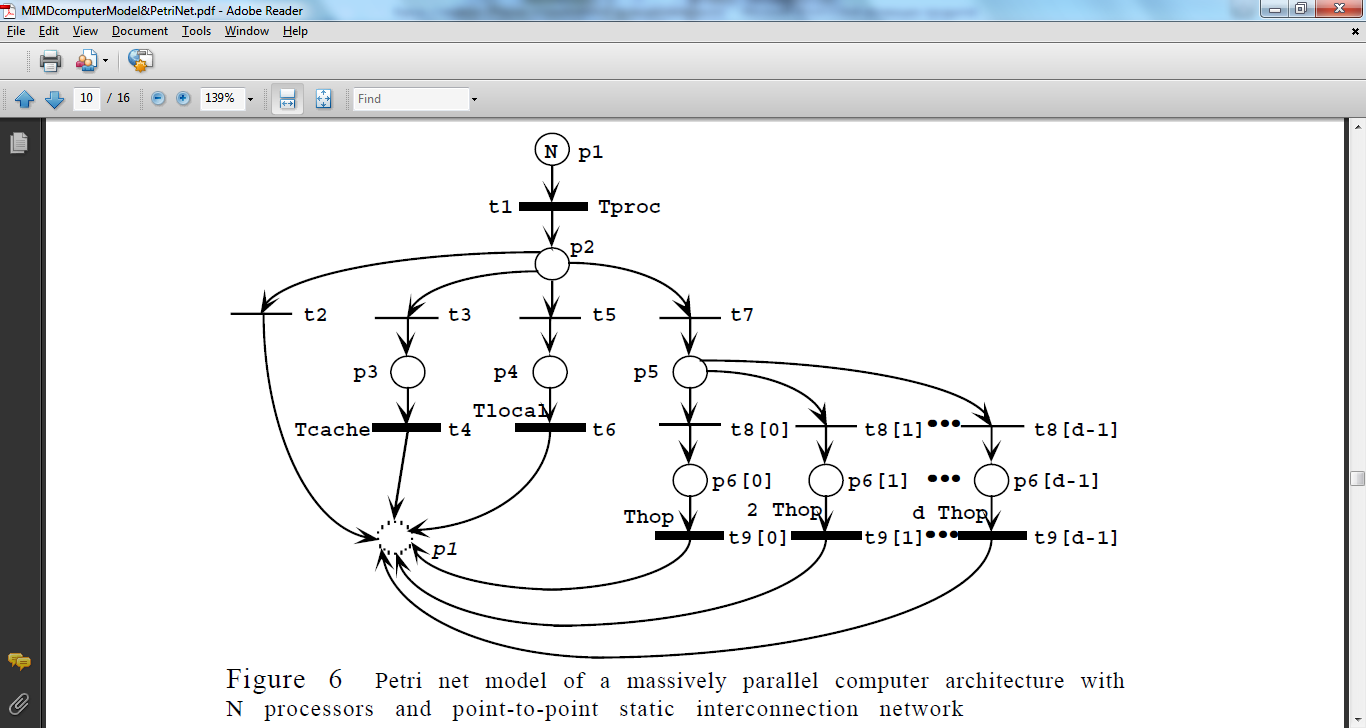 Архітектура простого багатопоточного процесора
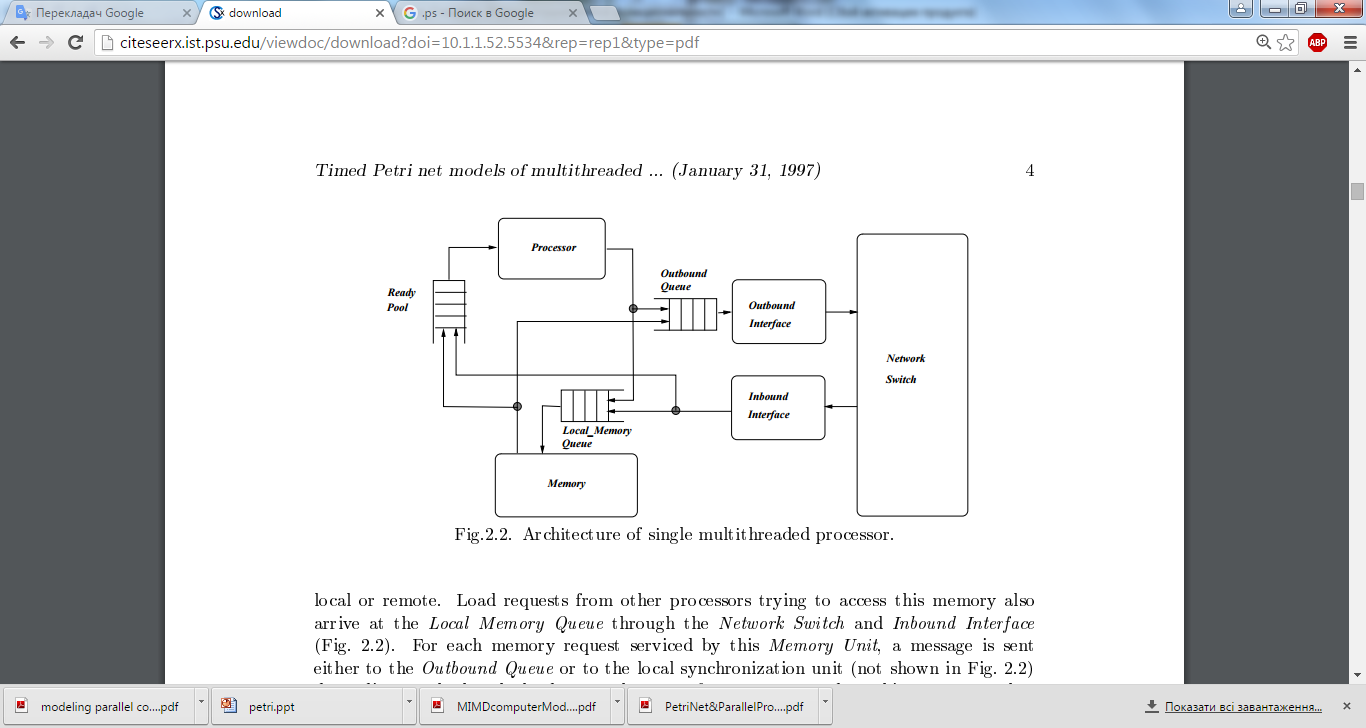 Архітектура 16-процесорної системи
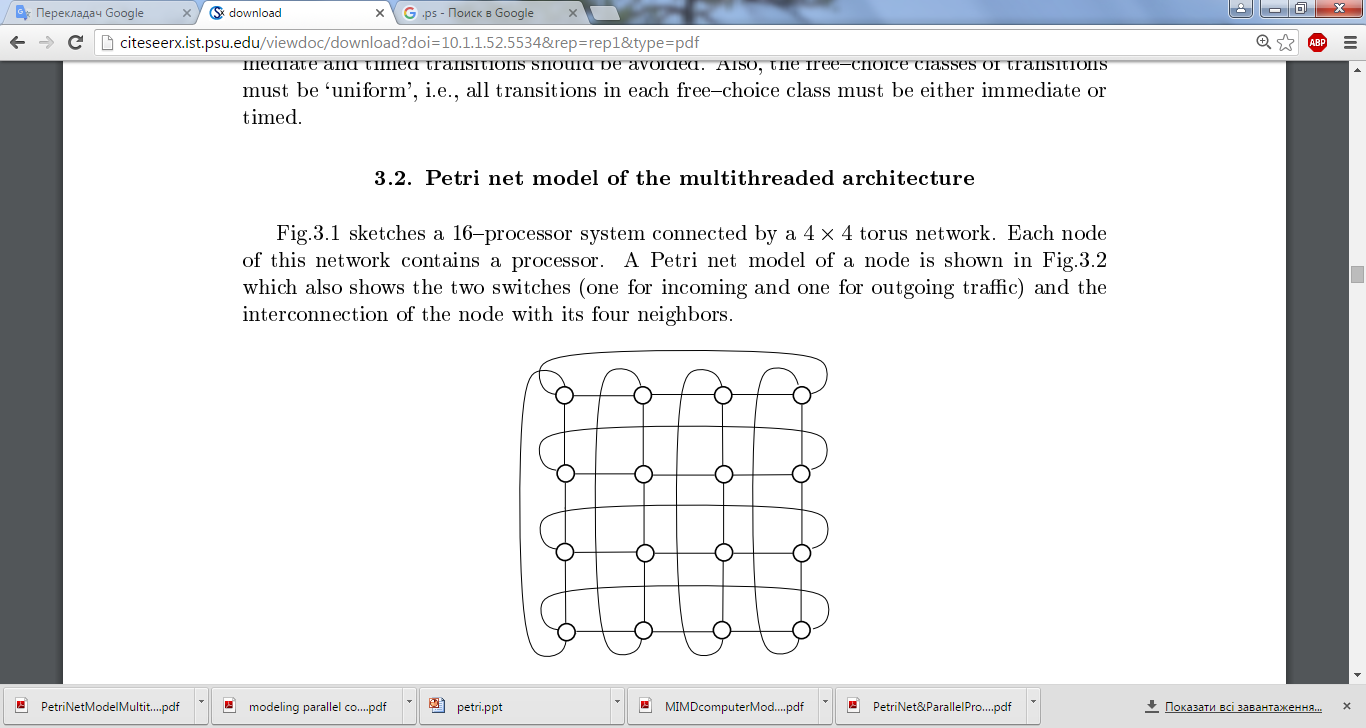 Модель вузла 16-процесорної системи
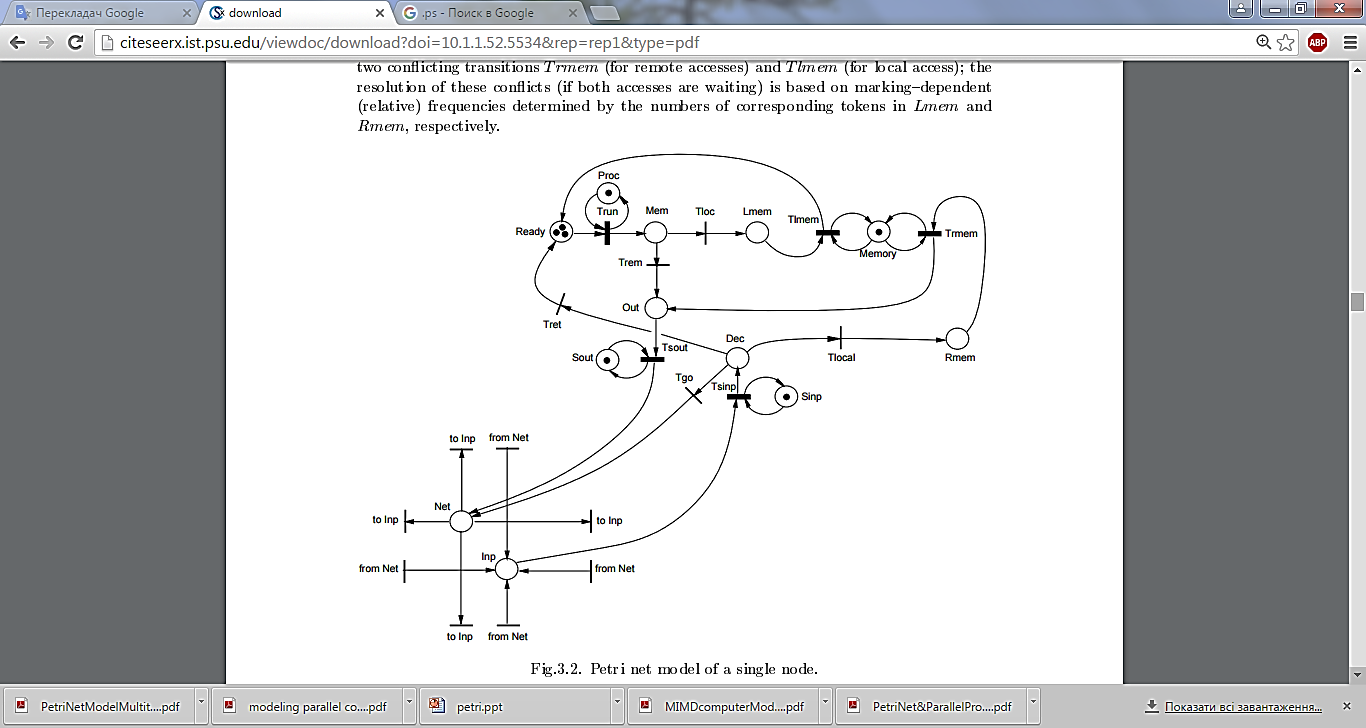 TIMED PETRI NET MODELS OF MULTITHREADED MULTIPROCESSOR ARCHITECTURES
 R. Govindara jan 1 F. Suciu W.M. Zuberek Department of Computer Science Memorial University of N d St. John's, Canada A1B 3X5
Модель вузла 16-процесорної системи
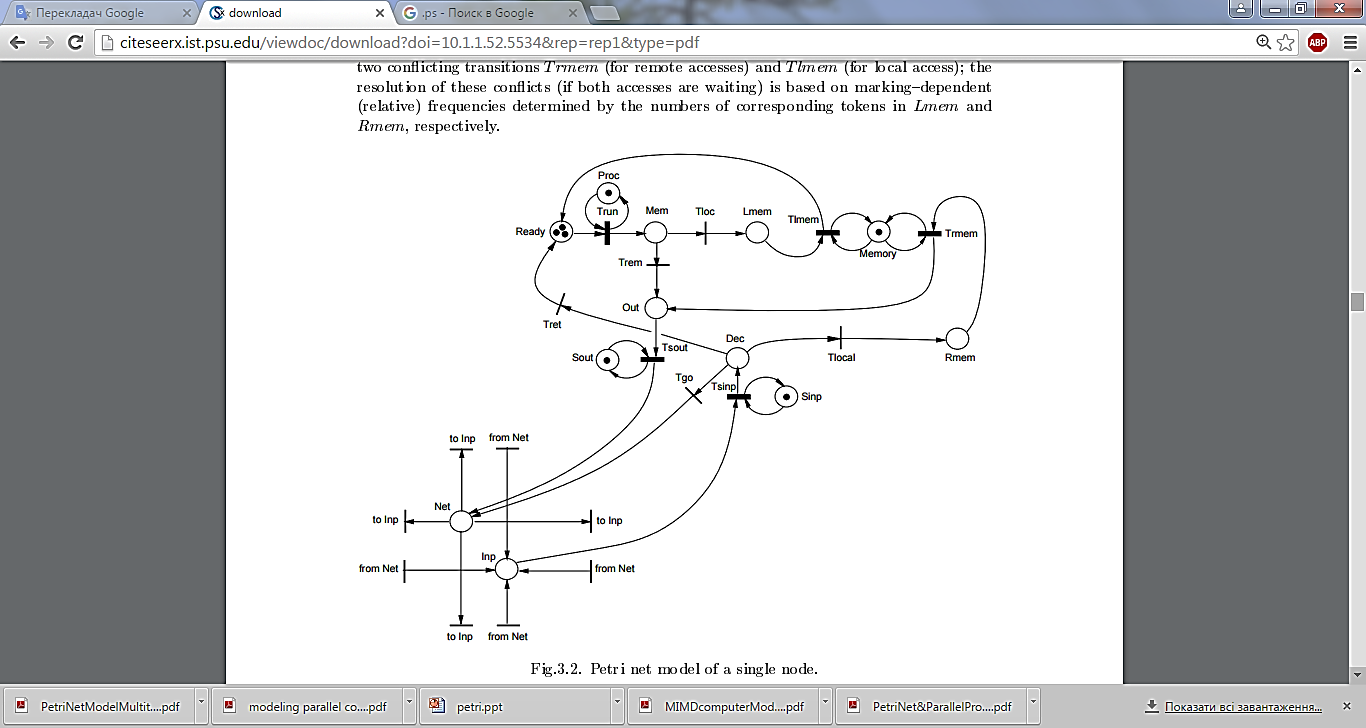 TIMED PETRI NET MODELS OF MULTITHREADED MULTIPROCESSOR ARCHITECTURES
 R. Govindara jan 1 F. Suciu W.M. Zuberek Department of Computer Science Memorial University of N d St. John's, Canada A1B 3X5
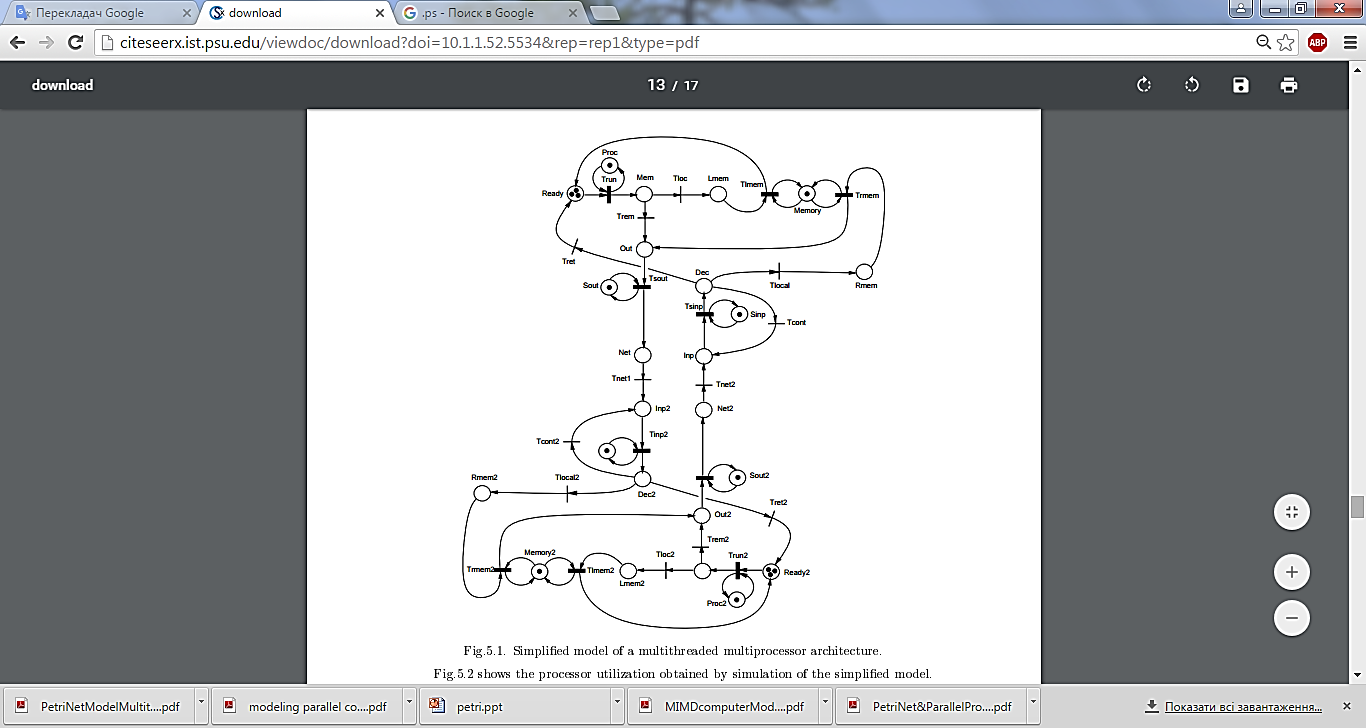